HOẠT ĐỘNG MỞ ĐẦU
Viết các phép chia hết và phép chia có dư từ các số đã cho: 45, 42, 6, 5.
Phép chia hết lập được
Phép chia có dư lập được
45 : 5 = 9
42 : 6 = 8
6 : 5 = 1 dư 1
45 : 42 = 1 dư 3
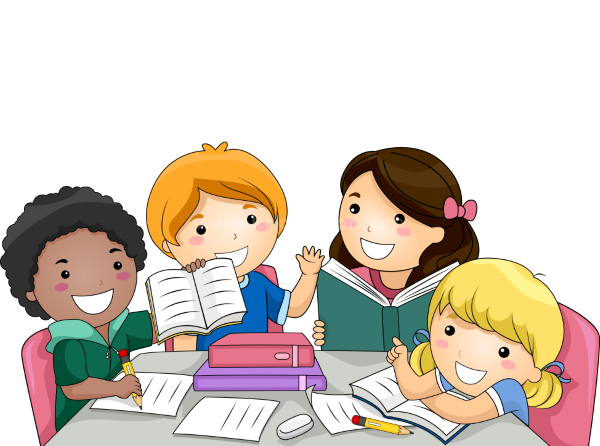 [Speaker Notes: Như đã học ở bài trước về phép chia, phép chia được chia làm hai trường hợp là chia hết và chia có dư, vậy hãy viết nhanh ra nháp các phép chia hết, các phép chia có dư được  ta nên từ các số đã cho
Ta giải quyết thêm một tình huống thực tế như sau]
HOẠT ĐỘNG HÌNH THÀNH KIẾN THỨC
Lớp 6A có 6 tổ học sinh. Để tổ chức liên hoan cho lớp, cô Ngân đã mua 42 chiếc bánh ngọt và 45 quả quýt. Cô Ngân có thể chia đều số bánh ngọt và số quả quýt cho 6 tổ được không? Vì sao?
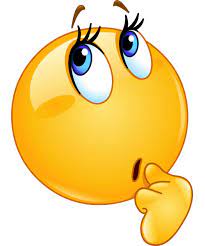 [Speaker Notes: Như vậy ta thấy phép chia và tính chất của nó được sử dụng để giải quyết rất nhiều tình huống trong thực tế. Vậy để tìm hiểu quan hệ chia hết và tính chất của nó có điều gì mới mà ta chưa biết cùng đi tìm hiểu trong bài học này.]
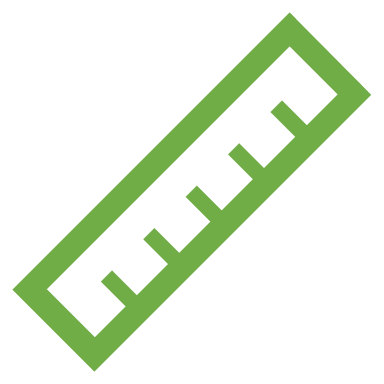 UBND QUẬN LONG BIÊN
TRƯỜNG THCS NGUYỄN GIA THIỀU
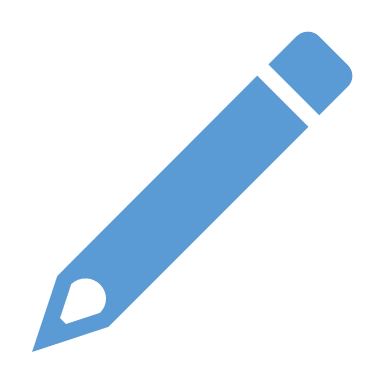 Tiết 15 - Bài 7
Quan hệ chia hết. Tính chất chia hết
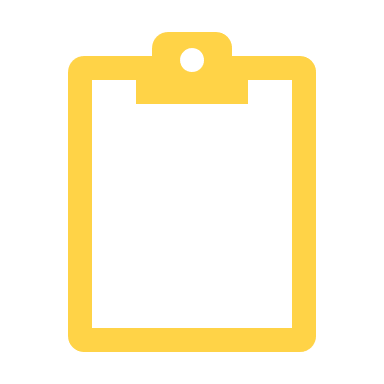 Giáo viên: Phạm Vũ Lan Trang
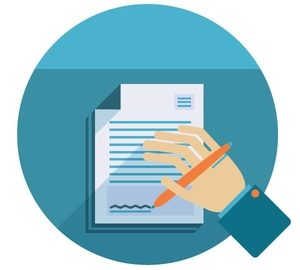 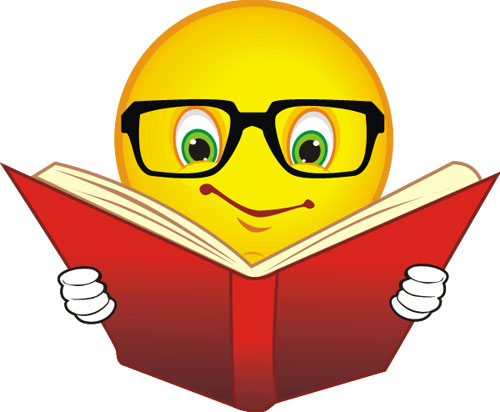 I. Quan hệ chia hết
1. Khái niệm về chia hết
HOẠT ĐỘNG HÌNH THÀNH KIẾN THỨC
Hoạt động 1:
      + Thực hiện phép tính 42 : 6; 45 : 6
      + Trong hai phép tính trên, phép chia nào là phép chia hết, phép chia nào là phép chia có dư.
Giải
+ 42 = 6.7 nên 42 chia hết cho 6
+ 45 chia cho 6 dư 3 nên 45 không chia hết cho 6
Hoạt động cá nhân
HOẠT ĐỘNG HÌNH THÀNH KIẾN THỨC
Khi nào số a chia hết cho số      và số a không chia hết cho số         ?
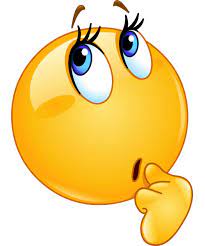 .
[Speaker Notes: - Giới thiệu khái niệm ước và bội của một số.
- Yêu cầu học sinh đọc khái niệm trong SGK]
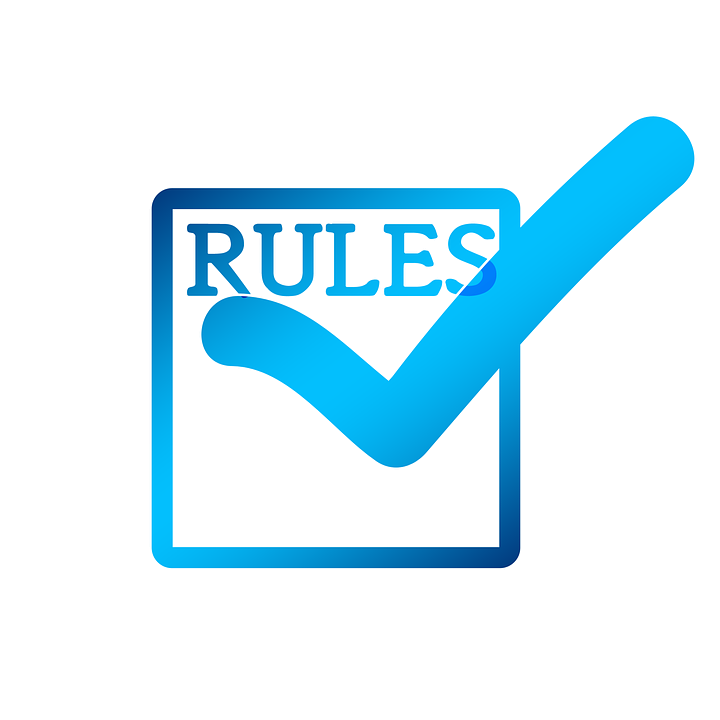 HOẠT ĐỘNG HÌNH THÀNH KIẾN THỨC
a) Khái niệm
Cho hai số tự nhiên a và b (         ). 
+ Nếu có số tự nhiên q sao cho a = b.q thì ta nói a chia hết cho b. 
+ Khi a chia hết cho b, ta nói a là bội của b và b là ước của a.
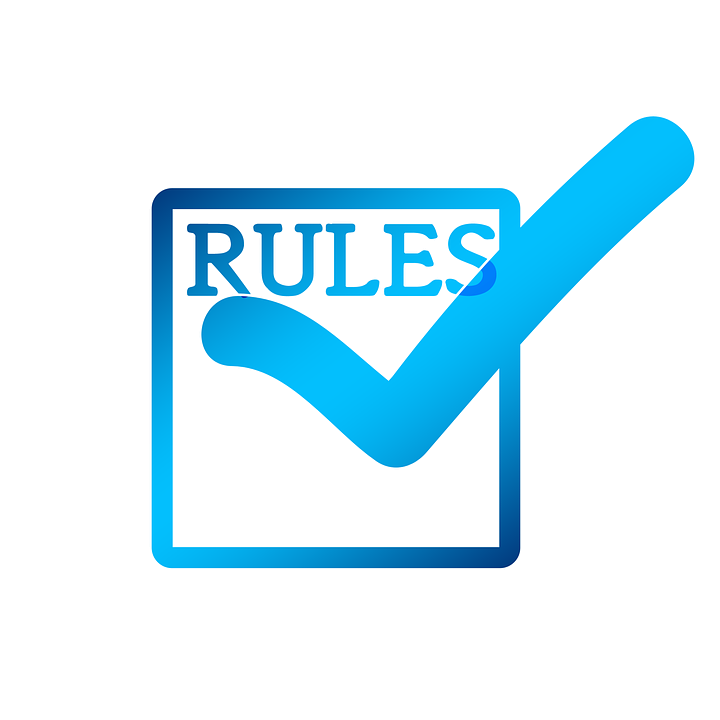 HOẠT ĐỘNG HÌNH THÀNH KIẾN THỨC
b) Chú ý: Kí hiệu:
+         là a không chia hết cho b nếu số dư trong phép chia a cho b khác 0.
+         là a chia hết cho b nếu số dư trong phép chia a cho b bằng 0.
[Speaker Notes: Giới thiệu kí hiệu chia hết và không chia hết.]
c) Áp dụng
HOẠT ĐỘNG HÌNH THÀNH KIẾN THỨC
Ví dụ 1: Số nào chia hết cho 8, số nào không chia hết cho 8 trong các số sau: 32, 26, 48, 0.
Giải
Do 32 = 8.4 nên
Do 26:8 = 3 dư 2 nên
Do 48 = 8.6 nên
Do 0 = 8.0 nên
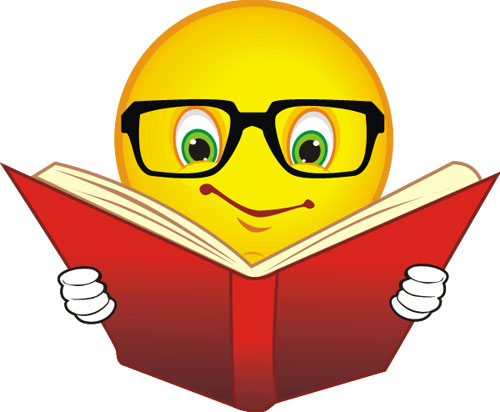 Hoạt động cá nhân
HOẠT ĐỘNG HÌNH THÀNH KIẾN THỨC
Ví dụ 2
a) Chỉ ra hai số là bội của 7
b) Chỉ ra hai số là ước của 12
Luyện tập 1: Viết ngày và tháng sinh của mình dưới dạng ngày m tháng n. Viết một ước của m và hai bội của n.
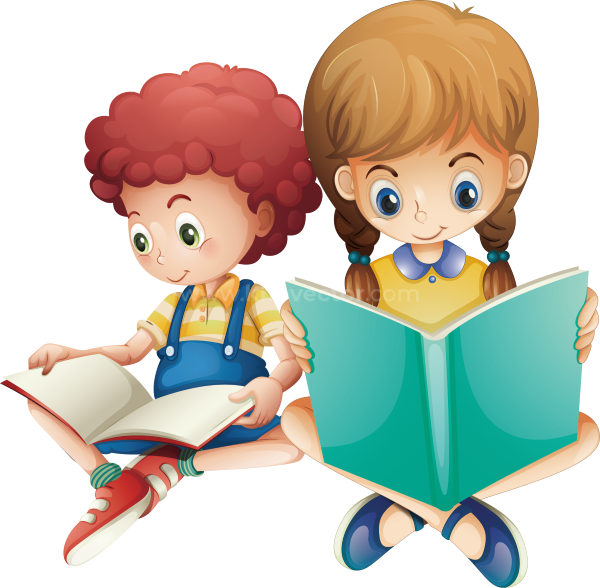 [Speaker Notes: Hoạt động cặp đôi làm VD2 và LT1.
Từ ví dụ 2, nhấn mạnh điều kiện để a là bội của b và b là ước của a.]
Điền từ “ước” và “bội” thích hợp vào chổ trống.
HOẠT ĐỘNG HÌNH THÀNH KIẾN THỨC
Chú ý: Với a là số tự nhiên khác 0 thì:
a là..……của a;
ước
bội
a là ……của a;
bội
0 là ……của a;
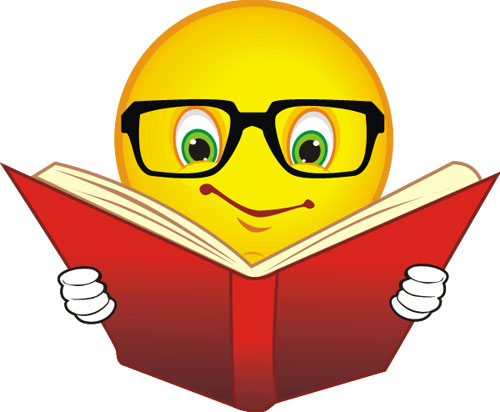 1 là .……của a.
ước
Hoạt động cá nhân
2. Cách tìm bội và ước của một số
HOẠT ĐỘNG HÌNH THÀNH KIẾN THỨC
a) Cách tìm bội của một số
Hoạt động 2
+ Thực hiện các phép tính: 9.0; 9.1; 9.2; 9.3; 9.4; 9.5; 9.6
+ Hãy chỉ ra 7 bội của 9.
Giải
9 . 4 = 36
9 . 5 = 45
9 . 6 = 54
9 . 0 = 0
9 . 1 = 9
9 . 2 = 18
9 . 3 = 24
+ Bảy bội của 9 là: 0; 9; 18; 24; 36; 45; 54
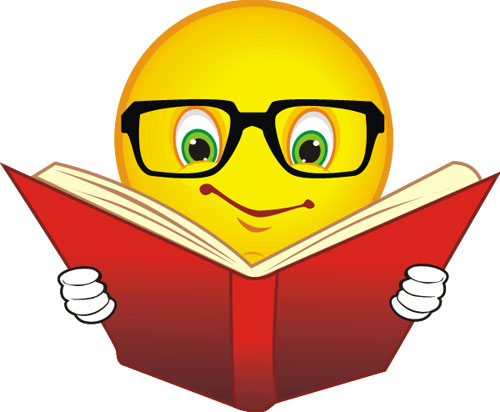 Hoạt động cá nhân
[Speaker Notes: HS đúng tại chỗ trình bày kết quả
Lắng nghe, nhận xét]
HOẠT ĐỘNG HÌNH THÀNH KIẾN THỨC
Từ Hoạt động 2, hãy nêu cách tìm bội của số tự nhiên n (khác 0)?
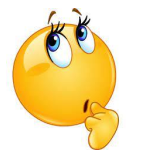 [Speaker Notes: - Giới thiệu quy tắc tìm bội của một số.
- Học sinh đọc quy tắc trong SGK.]
HOẠT ĐỘNG HÌNH THÀNH KIẾN THỨC
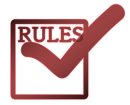 Quy tắc: Để tìm các bội của n (       ) ta có thể lần lượt nhân n với 0, 1, 2, 3, … Khi đó, các kết quả nhận được đều là bội của  n.
HOẠT ĐỘNG HÌNH THÀNH KIẾN THỨC
Ví dụ 3: Hãy tìm 8 bội của 6.
Giải
Tám bội của 6 là: 0, 6, 12, 18, 24, 30, 36, 42.
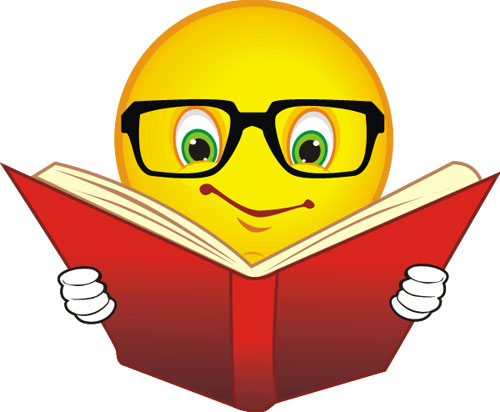 Hoạt động cá nhân
HS đúng tại chỗ trình bày kết quả
Lắng nghe, nhận xét
HOẠT ĐỘNG HÌNH THÀNH KIẾN THỨC
Luyện tập 2: 
 Viết các bội nhỏ hơn 30 của 8.
 Viết các bội có hai chữ số của 11.
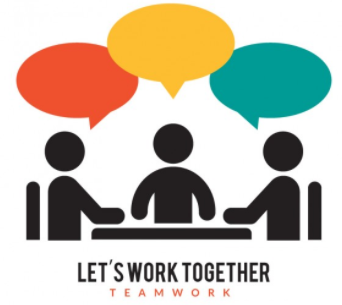 Giải
a) Các bội nhỏ hơn 30 của 8 là: 0, 8, 16, 24
b) Các bội có hai chữ số của 11 là: 11, 22, 33, 44, 55, 66, 77, 88, 99.
Lớp chia làm 4 nhóm
4 nhóm treo bảng nhóm trình bày kết quả
Cả lớp quan sát, lắng nghe, nhận xét
HOẠT ĐỘNG HÌNH THÀNH KIẾN THỨC
b) Cách tìm ước của một số
Hoạt động 3
a) Tìm số thích hợp ở
8
1
3
dư
4
2
1
dư
1
1
2
2
dư
dư
2
1
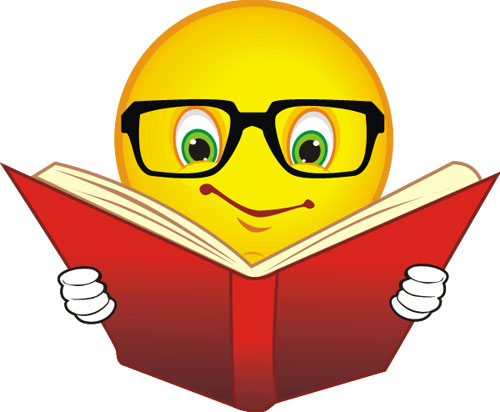 b) Hãy chỉ ra các ước của 8.
Các ước của 8 là: 1, 2, 4, 8
Hoạt động cá nhân
[Speaker Notes: HS đúng tại chỗ trình bày kết quả
Lắng nghe, nhận xét]
HOẠT ĐỘNG HÌNH THÀNH KIẾN THỨC
Từ Hoạt động 3, hãy nêu cách tìm ước của số tự nhiên n (lớn hơn 1)?
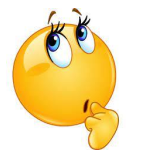 [Speaker Notes: - Giới thiệu quy tắc tìm ước của một số.
- Học sinh đọc quy tắc trong SGK.]
HOẠT ĐỘNG HÌNH THÀNH KIẾN THỨC
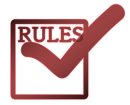 * Quy tắc: Để tìm các ước của số tự nhiên n lớn hơn 1 ta có thể lần lượt chia n cho các số tự nhiên từ 1 đến n. Khi đó, các phép chia hết cho ta số chia là ước của n.
HOẠT ĐỘNG HÌNH THÀNH KIẾN THỨC
Ví dụ 4: Tìm các ước của 10
Giải
Các ước của 10 là: 1, 2, 5 và 10
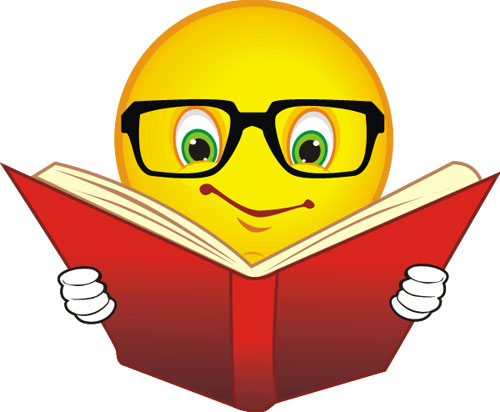 Hoạt động cá nhân
[Speaker Notes: HS đúng tại chỗ trình bày kết quả
Lắng nghe, nhận xét]
HOẠT ĐỘNG LUYỆN TẬP
Luyện tập 3: Tìm các ước của 25.
Giải
Các ước của 25 là: 1, 5 và 25
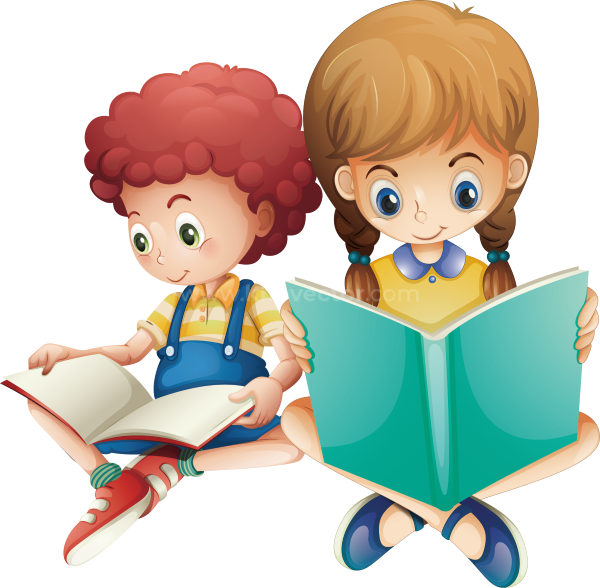 Hoạt động cặp đôi
[Speaker Notes: Chọn đại diện 2 cặp làm nhanh nhất trình bày kết quả
Quan sát, lắng nghe, nhận xét]
HOẠT ĐỘNG VẬN DỤNG
Bài tập
a) Tìm số tự nhiên x, biết x là bội của 7 và 18 < x < 30
b) Tìm số tự nhiên x, biết x là ước của 18 và 4 < x < 15
Giải
a) Các bội của 7 là: 0, 7, 14, 21, 28, 35,…
     Vậy số tự nhiên x là: 21 hoặc 28
b) Các ước của 18 là: 1, 2, 3, 6, 9, 18
     Vậy số tự nhiên x là: 6 hoặc 9
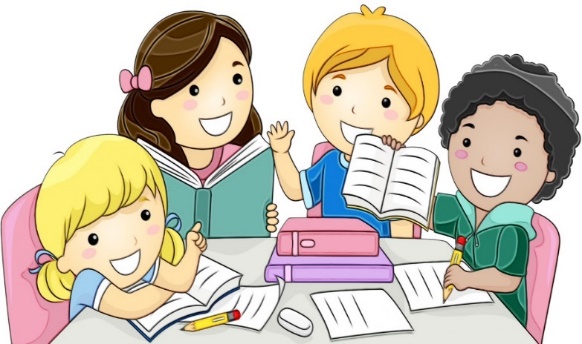 Chia lớp thành 7 nhóm: 3 nhóm làm câu a; 4 nhóm làm câu b
[Speaker Notes: Chọn 1 nhóm trình bày câu a; 1 nhóm trình bày câu b
HS lên bảng trình bày, nhận xét chéo.]
HOẠT ĐỘNG VẬN DỤNG
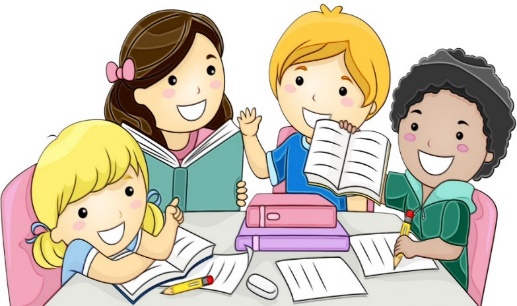 TRÒ CHƠI HÁI TÁO
Lớp chia thành 2 nhóm, các nhóm quan sát mỗi số trên mỗi trái táo.
Chọn trái táo có số là bội của 9 hoặc là ước của 45.
Thời gian hoàn thành trong 60 giây. 
Hai nhóm cử 6 thành viên lần lượt lên ghi một con số với bội của 9, ước của 45.
HOẠT ĐỘNG VẬN DỤNG
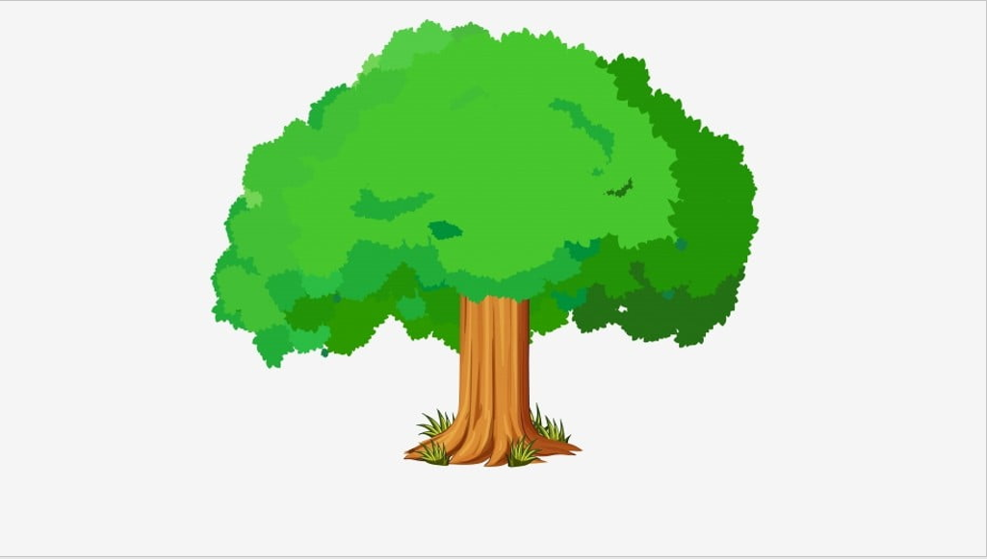 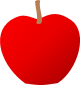 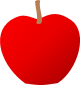 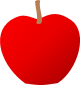 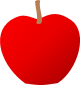 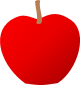 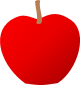 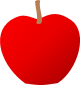 108
2
3
1
99
5
216
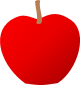 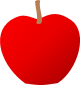 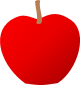 9
287
135
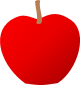 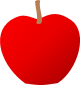 12
15
còn lại ...
Bắt đầu
Hết giờ
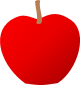 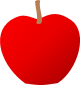 16
46
:
00
59
58
57
56
55
54
53
52
51
50
49
48
47
46
45
44
43
42
41
40
39
38
37
36
35
34
33
32
31
30
29
28
27
26
25
24
23
22
21
20
19
18
17
16
15
14
13
12
11
10
09
08
07
06
05
04
03
02
01
1
0
00
0
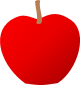 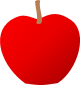 78
67
Các số là bội của 9
Các số là ước của 45
HƯỚNG DẪN TỰ HỌC Ở NHÀ
- Học thuộc: khái niệm chia hết, khái niệm ước và bội của 1 số, kí hiệu chia hết và không chia hết, cách tìm bội và ước của số tự nhiên.
- Làm bài tập 1; 2; 3; 4 SGK trang 34.
- Đọc nội dung phần Tính chất chia hết SGK trang 32, 33. Trả lời câu hỏi sau: 
Không thực hiện phép tính xét xem các tổng (hiệu) sau có chia hết cho 9 không? Vì sao?
a) 27 + 63 + 108					b) 261 - 90
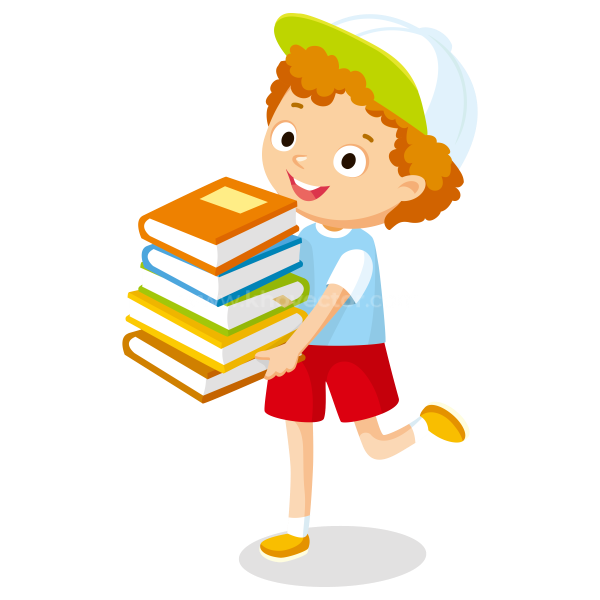 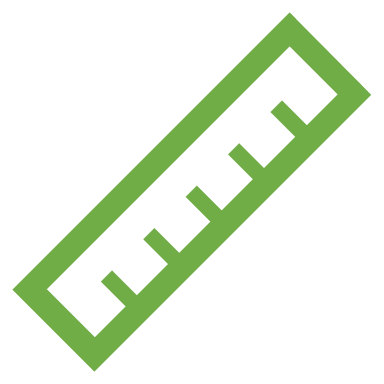 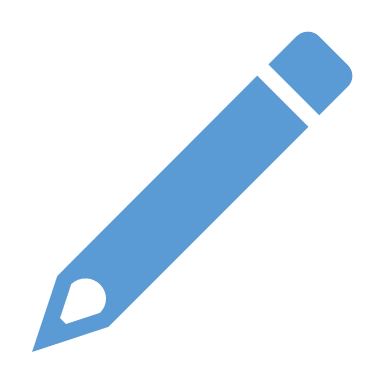 Hẹn gặp lại!
Thank you!
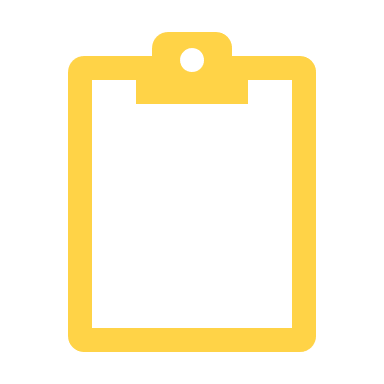 BÀI TẬP TRẮC NGHIỆM
Hãy tìm đáp án đúng trong các đáp án A, B, C và D
HOẠT ĐỘNG VẬN DỤNG
CÂU 1
CÂU 2
CÂU 3
CÂU 4
HOẠT ĐỘNG VẬN DỤNG
Câu 1: Bội của 3 là:
C. 10
B. 19
A. 35
D. 27
ĐÁP ÁN
HOẠT ĐỘNG VẬN DỤNG
Câu 2: Ước của 12 là:
D. 24
A. 0
B. 2
C. 5
ĐÁP ÁN
HOẠT ĐỘNG VẬN DỤNG
Câu 3: Bội của 7 là:
D. 12; 17
A. 1; 7
B. 14; 28
C. 15; 48
ĐÁP ÁN
HOẠT ĐỘNG VẬN DỤNG
Câu 4: Ước của 4 là:
C. 1; 2
A. 0; 1
D. 3; 4
B. 2; 3
ĐÁP ÁN
HOẠT ĐỘNG LUYỆN TẬP
Bài tập 1: Chỉ ra bốn bội của số m, biết: m = 15
Bài tập 2: Tìm tất cả các ước của n, biết: n = 13
Giải
1) Bốn bội của 15 là: 0; 15; 30; 45
2) Các ước của 13 là: 1; 13
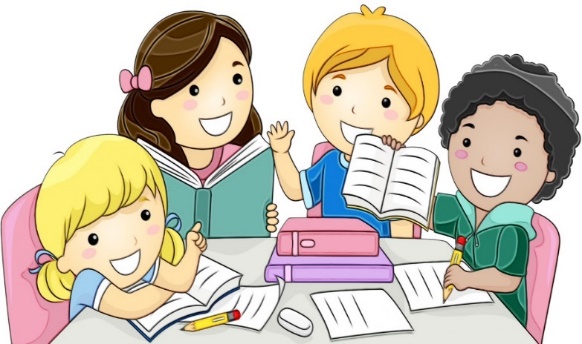 [Speaker Notes: Chia lớp thành 4 nhóm: 2 nhóm làm bài tập 1; 2 nhóm làm bài tập 2
Chọn 1 nhóm trình bày BT1, 1 nhóm trình bày BT2
HS lên bảng trình bày, nhận xét chéo.]
HOẠT ĐỘNG VẬN DỤNG
Bài tập
a) Tìm số tự nhiên x, biết x là bội của 7 và 18 < x < 30
b) Tìm số tự nhiên x, biết x là ước của 18 và 4 < x < 15
Giải
a) Các bội của 7 là: 0, 7, 14, 21, 28, 35,…
     Vậy số tự nhiên x là: 21 hoặc 28
b) Các ước của 18 là: 1, 2, 3, 6, 9, 18
     Vậy số tự nhiên x là: 6 hoặc 9
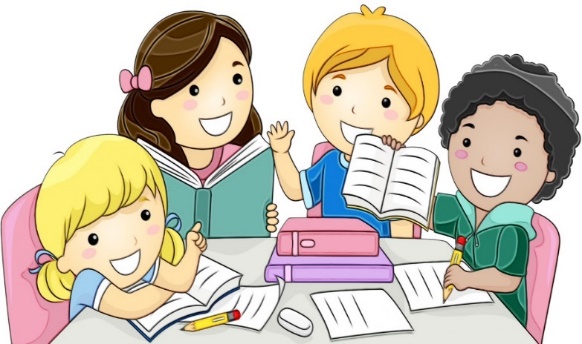 [Speaker Notes: Chia lớp thành 4 nhóm: 2 nhóm làm câu a; 2 nhóm làm câu b
Chọn 1 nhóm trình bày câu a; 1 nhóm trình bày câu b
HS lên bảng trình bày, nhận xét chéo.]